Avances en la Implementación de la Subvención C19RM 2.0
Presenta: Dra. Ana Guadalupe Flores 
Coordinadora de Oficina de Proyectos Fondo Mundial
San Salvador 21 de abril de 2022
Convenio SLV-C-MOH 2022-2024
Subvención SLV-C-MOH 2022-2024
Financiamiento consolidado:
POBLACIONES CLAVES  C19 RM  2.0 
 2022-2024
Objetivo Principal
Mitigar impacto COVID 19 en las poblaciones priorizadas
Representantes de la OSC : Personas Afectadas por el VIH, la TB y la Malaria (PASTM) y Poblaciones Clave (PC)
Personas alta vulnerabilidad: Asma, Enfermedad pulmonar obstructiva crónica (EPOC),  fibrosis pulmonar idiopática y quística, e  Hipertensión Pulmonar
Personas con Discapacidad (PcD)
Personas adultos mayor en albergues
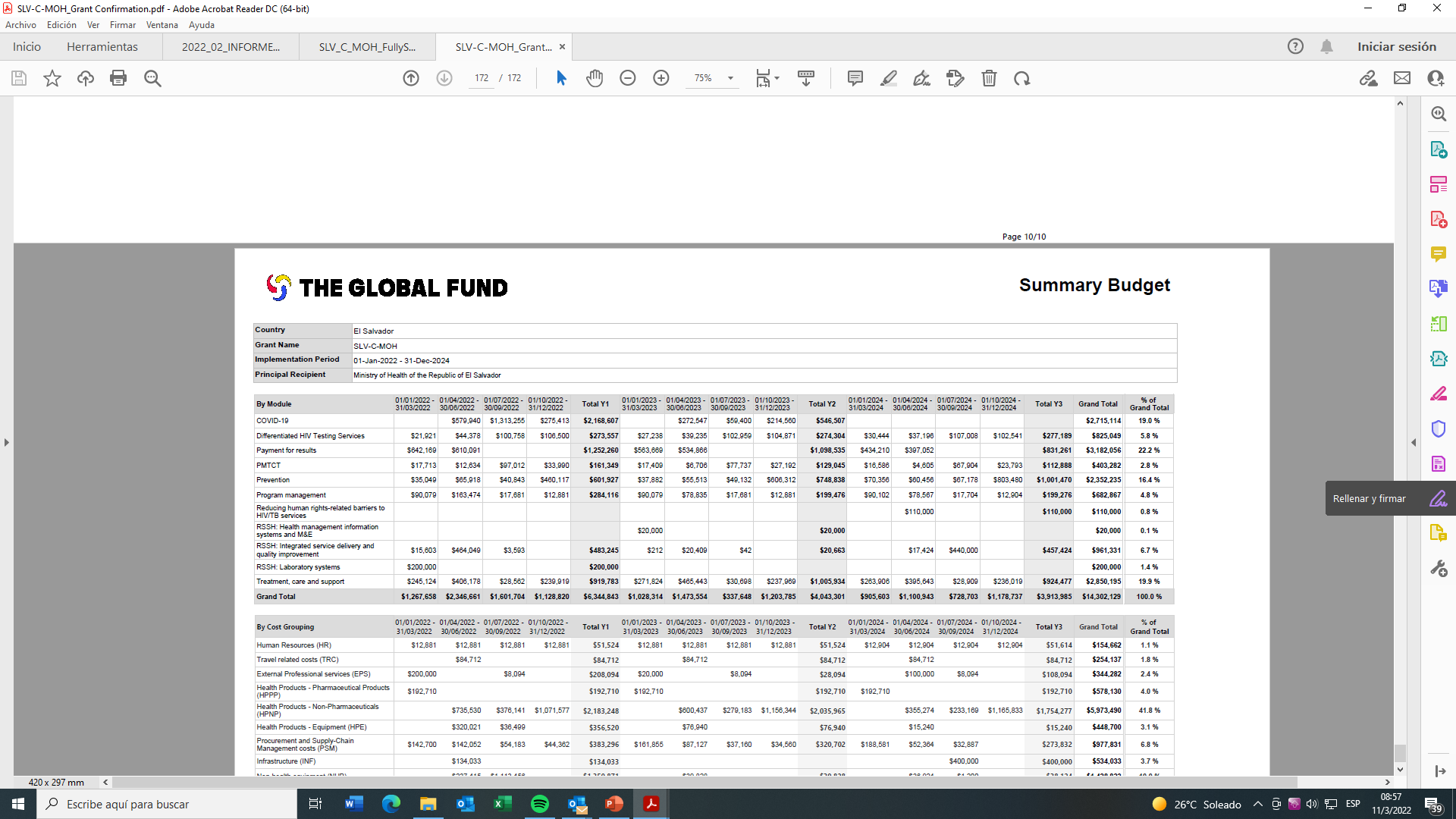 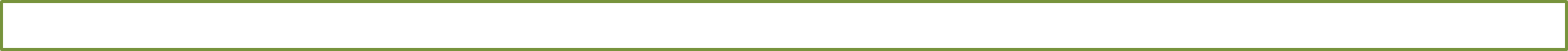 Subvención SLV-C-MOH 
PLAN DE COMPRAS 2022 POR GESTOR
Presupuesto  C19 RM 2022 PNUD

 Readecuación de áreas e instalación de tanques contenedores agua para 17 asilos, equipo para el suministro de oxigeno de alta pureza, Antiséptico en gel, jabón liquido frasco de 950-1000 ml con dispensador
Presupuesto C19 RM 2022 WAMBOAspiradores de secreciones, concentradores de oxigeno, oxímetros, termómetros infrarrojos, mascarillas quirúrgicas, guantes, botas de hule.
Presupuesto Transformación Digital C19 RM 2022 MINSAL El propósito final de la Transformación Digital es la integración del Sistema Nacional Integrado de Salud (SNIS) e instalación de expediente en línea, registro nominal: Servidores, tablets, equipos de computo, servicios de cableado puntos de red y UPS.